Excel 2007
VISUAL BASICFOR APLICATION(VBA)
Anna Tomkowska
Excel 2007 - Edytor VBA
Tworzenie dialogu (UserForm)
Tworzenie dialogu
EDYTOR VB [ALT+F11]
1
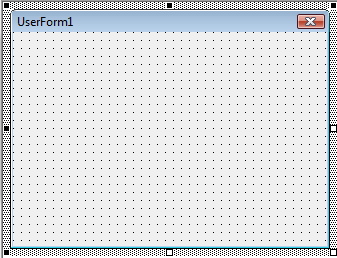 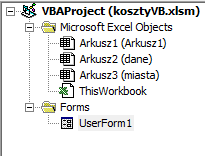 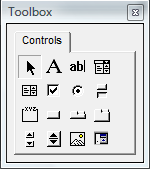 Układanie formantów na dialogu
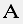 Label
Tekst statyczny
TextBox
Pole edycyjne
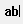 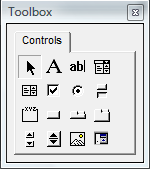 ComboBox
Pole wyboru (Kombi)
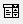 OptionButton
Przycisk opcji
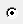 Frame
Ramka (kontener kontrolek)
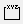 CommandButton
Przycisk
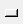 SpinButton
Pokrętło
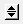 Przeciągnij
Karta właściwości
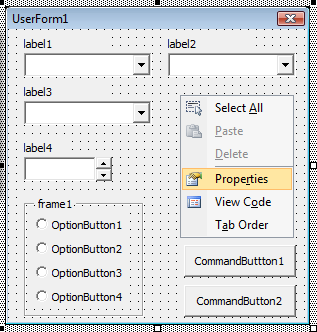 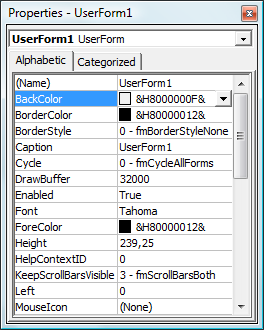 Nazwa kontrolki
Typ kontrolki
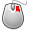 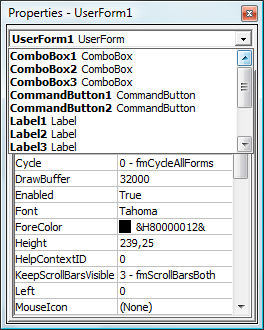 Właściwości formantów
Dialog po zmianie właściwości Caption 
dla  formantów:
 Label, Frame, CommandButton oraz OptionButton
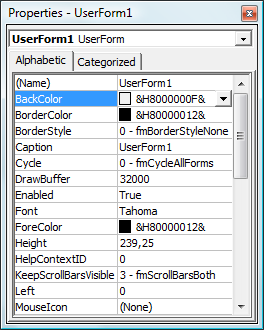 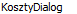 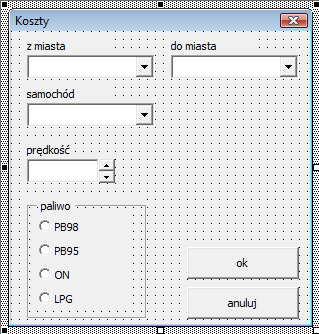 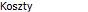 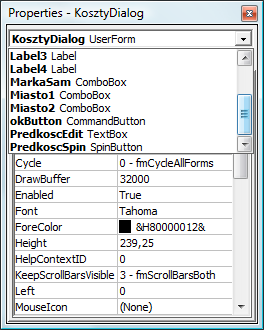 Kod VBA - przycisk Anuluj
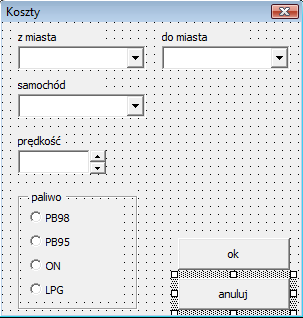 2
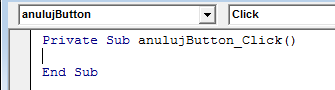 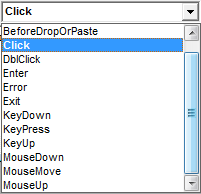 Edytor VBA
1
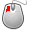 2x
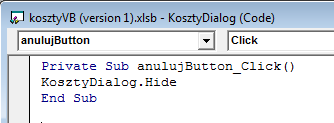 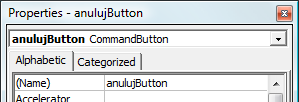 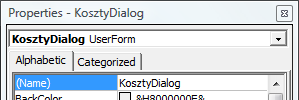 3
Excel 2007
Przypisanie dialogu do przycisku na formularzu
Wyświetlanie dialogu (UserForm)
1
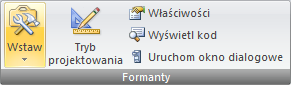 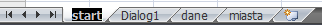 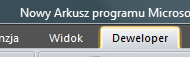 grupa Deweloper
ze wstążki
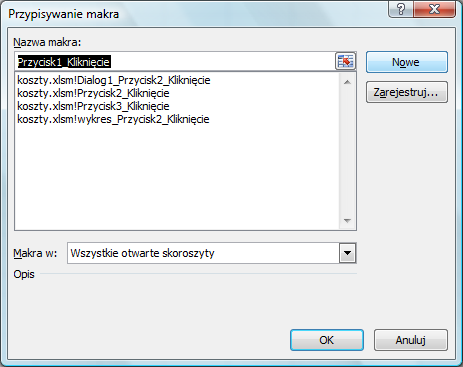 5
2
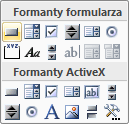 Nazwa dialogu (UserForm): KosztyDialog
Nazwa dialogu w skoroszycie: Dialog1
4
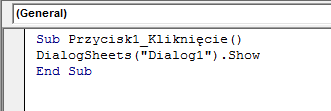 3
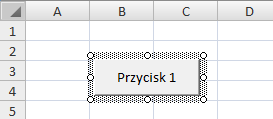 KosztyDialog.Show
6
KosztyDialog.Show 
wyświetla dialog (UserForm)
DialogSheets(„Dialog1”).Show
wyświetla dialog ze skoroszytu
Excel 2007
Umieszczanie skrótu do dialogu na pasku szybkiego dostępu
Tworzenia makra
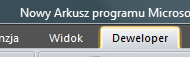 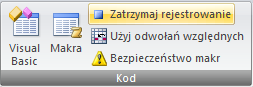 1
4
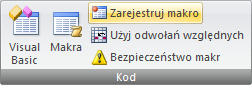 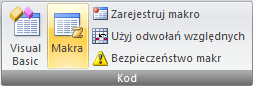 3
2
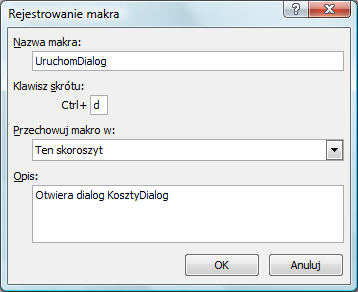 5
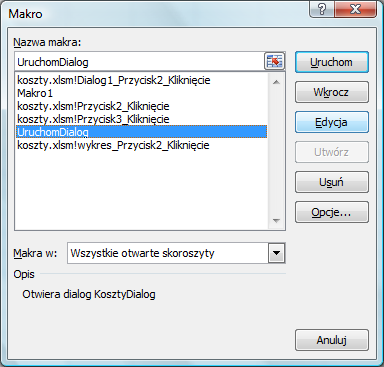 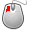 Edycja makra
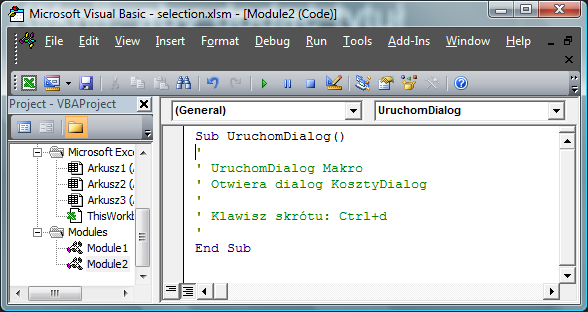 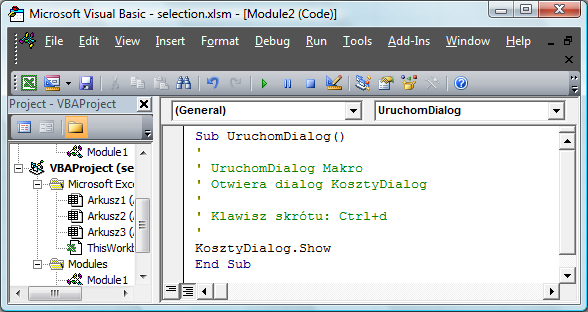 KosztyDialog.Show 
wyświetla dialog (UserForm)
DialogSheets(„Dialog1”).Show
wyświetla dialog ze skoroszytu
Zapisz i zamknij Edytor VBA
Pasek narzędzi Szybki dostęp…
1
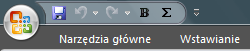 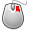 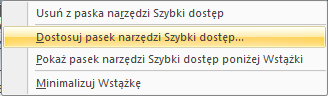 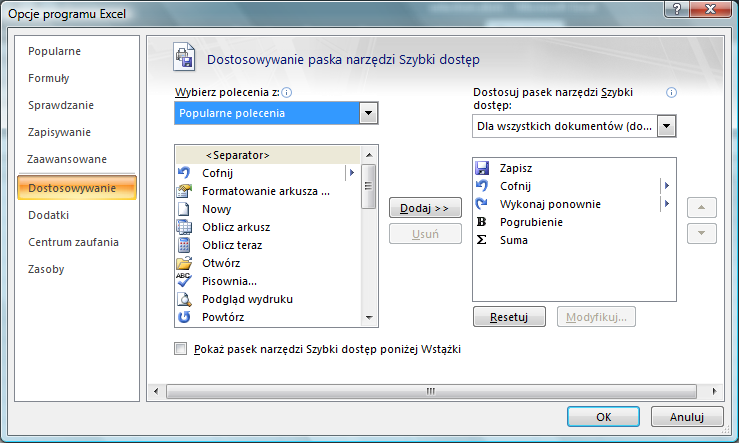 2
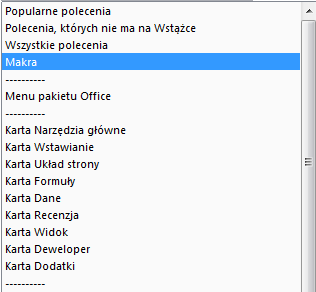 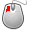 3
Dodanie przycisku do paska
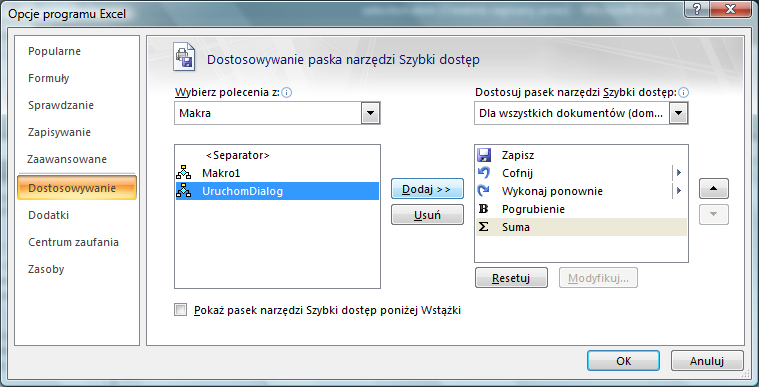 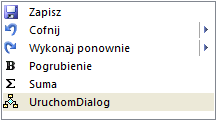 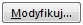 Modyfikacja przycisku
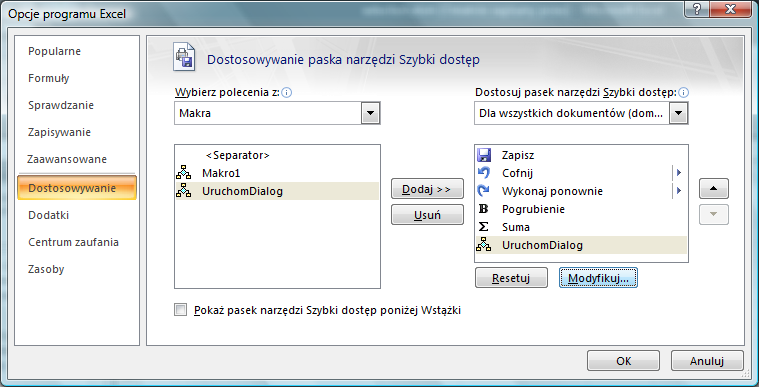 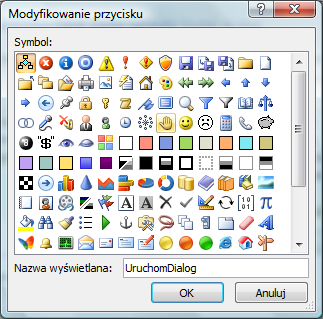 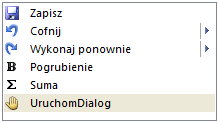 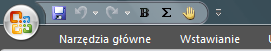